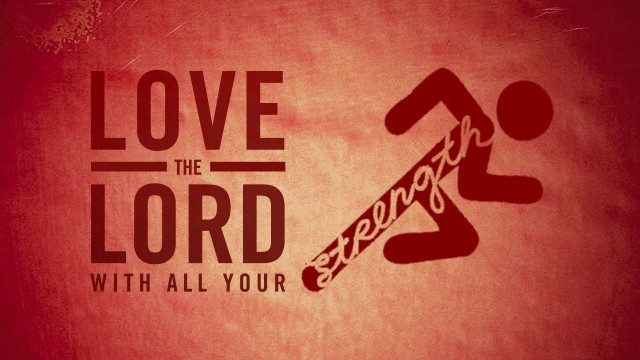 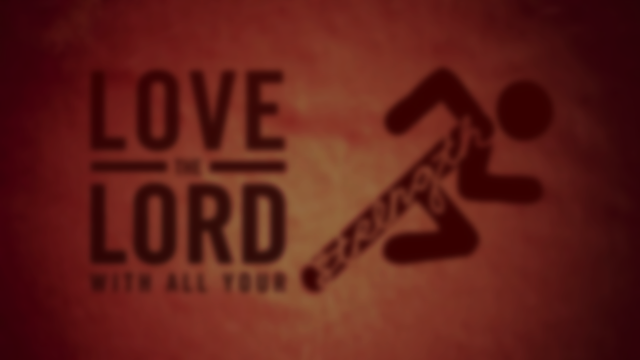 Strength
- “vehemently, speedily, wholly”

God’s Strength 
	- Words (Gen 1:1)
	- Fingers (Psa 8)
	- Arm (Isa 40)
	- Hand (Isa 55)
Deuteronomy  6
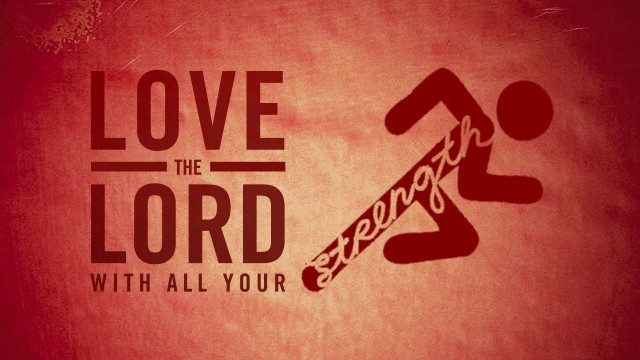 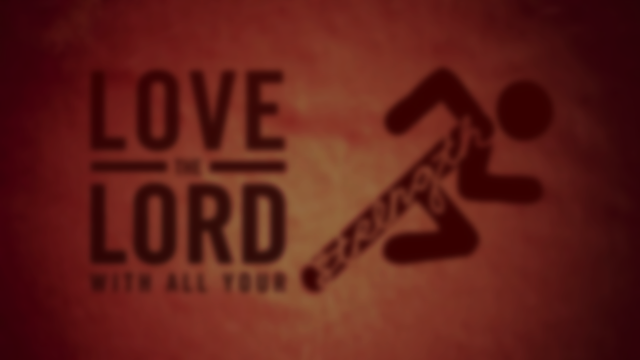 “Do not lay up for yourselves treasures on earth, where moth and rust destroy and where thieves break in and steal, but lay up for yourselves treasures in heaven, where neither moth nor rust destroys and where thieves do not break in and steal. For where your treasure is, there your heart will be also.”  Matthew 6:19-21
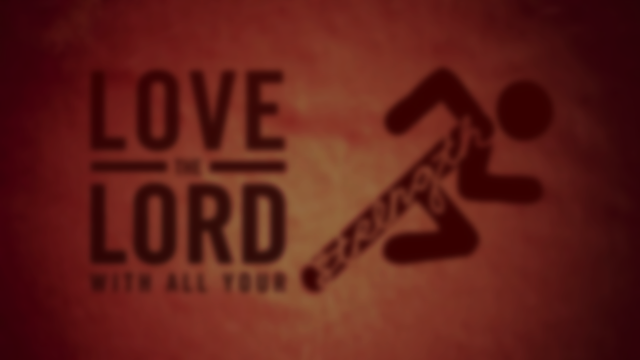 Teach Your Children  

- Teach gratitude diligently
- Teach gladness and joy
- Teach consistency 
- Teach “He loved us first”
Deuteronomy  6
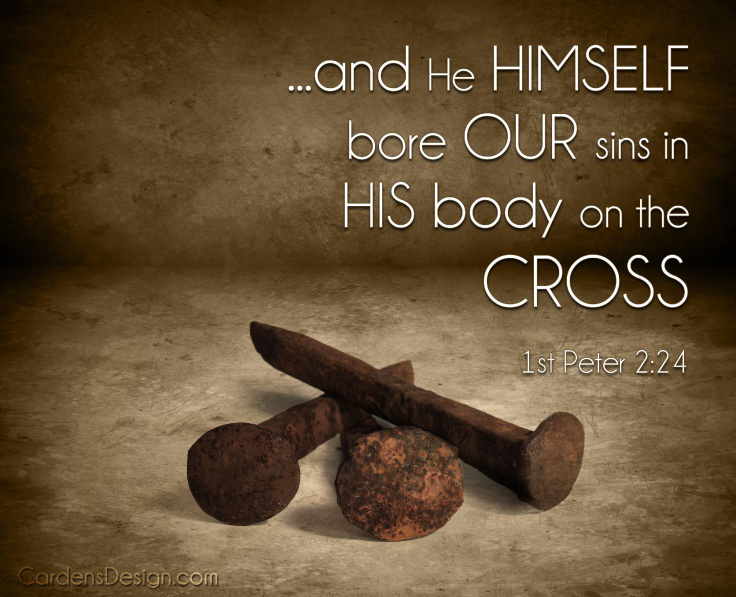 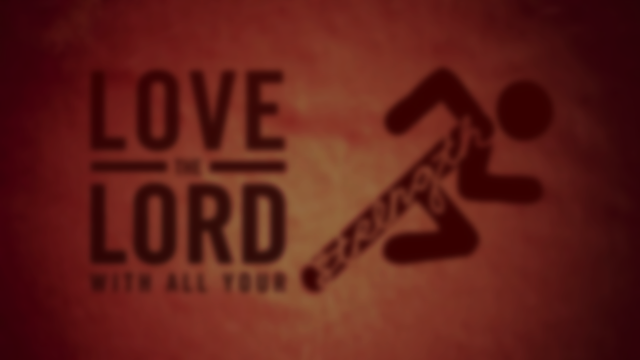 Take Home: 
Love God with ALL your Strength

	- Obey quickly 
	- Love continuously
	- Serve compassionately
Deuteronomy  6